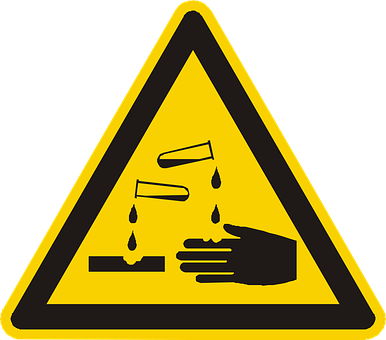 Kyseliny
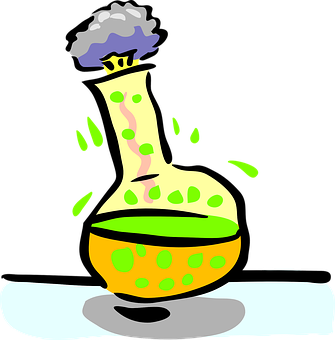 Kyseliny
Jsou látky, které ve vodě odštěpují vodíkový kationt H+ 

    HCl              H+   + Cl-
    HBr             H+     + Br-
Jsou kyselé (mají pH menší než 7, UIP papírek zbarvují do červena, fenolftalein nezbarvují)
Kyseliny se dělí na:
Bezkyslíkaté
Kyslíkaté
HF kys. fluorovodíková
HCl kys. chlorovodíková
HBr kys. bromovodíková
HI kys. jodovodíková

H2S kyselina sirovodíková
slabé
silné (žíravé)
H2SO4   kyselina sírová
HNO3    kyselina dusičná
H2SO3   kyselina siřičitá
H2CO3   kyselina uhličitá
HClO    kyselina chlorná
Halogeny se slučují s vodíkem za vzniku halogenovodíků
   
   H2 + F2               2HF     fluorovodík
   H2 + Cl2              2HCl   chlorovodík
   H2 + Br2             2HBr   bromovodík
   H2 + I2                2HI      jodovodík
Rozpouštěním halogenovodíků ve vodě vznikají bezkyslíkaté kyseliny
HF kyselina fluorovodíková
HCl kyselina chlorovodíková
HBr kyselina bromovodíková
HI kyselina jodovodíková
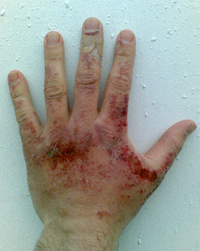 Práce s kyselinami:
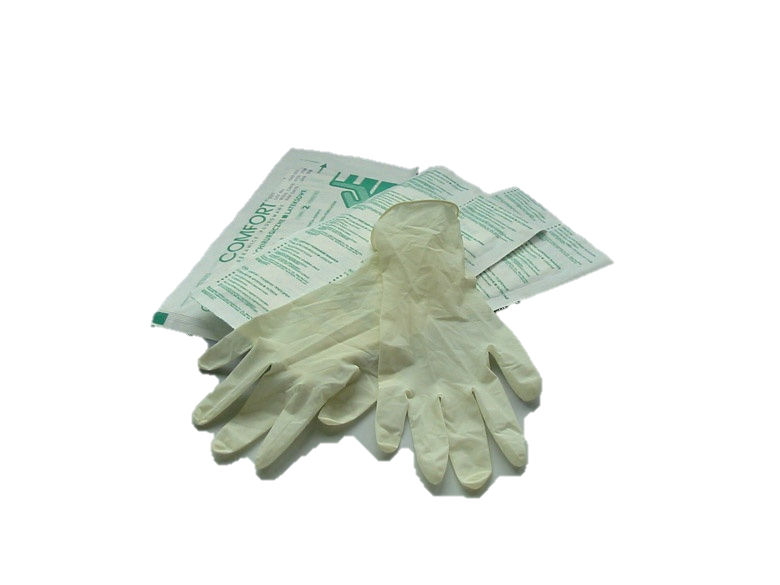 Používat ochranné pomůcky (plášť, rukavice, brýle, štít)
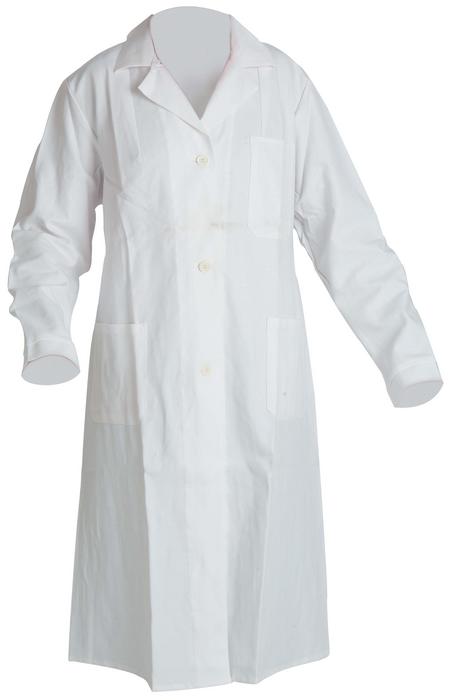 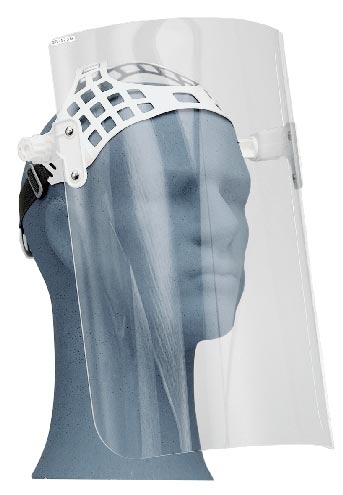 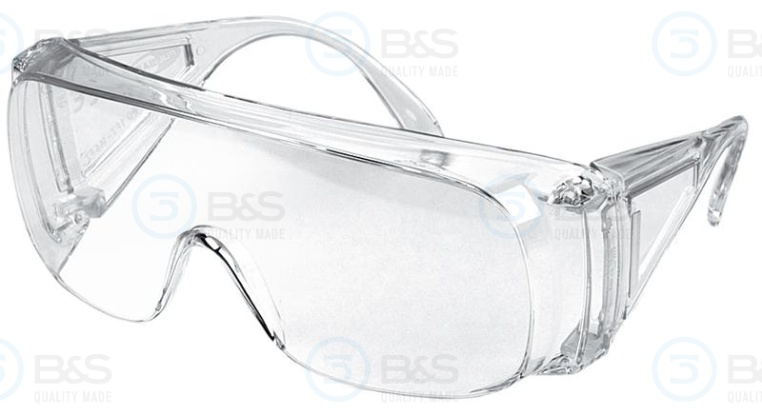 Ředění kyselin:
Při ředění kyselin lijeme VŽDY kyselinu do vody !!!! (nikdy ne naopak)







První pomoc při polití kyselinou – omývat postižené místo velkým množstvím studené vody
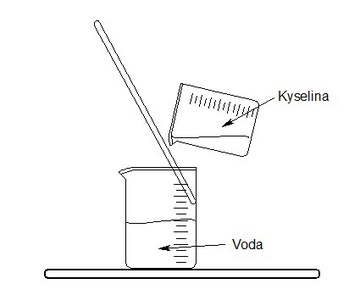 HCl – kyselina chlorovodíková
Max. koncentrace je 37 %
Je žíravá 
V lidském žaludku je 0,3%
Reaguje s některými kovy (např. Zn, Mg)
         
           Zn + 2HCl                    ZnCl2 + H2
         Mg + 2HCl                    MgCl2 + H2
HF – kyselina fluorovodíková
Silná kyselina 
Leptá sklo
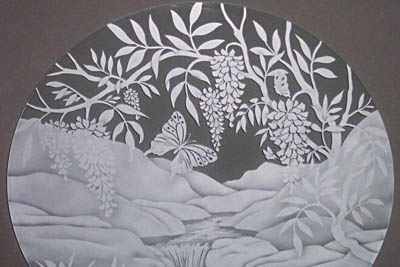 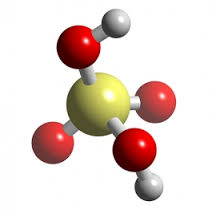 H2SO4  - kyselina sírová
Nejsilnější kyselina ( max. koncentrace 96 %)
Je žíravá

Odnímá látkám vodu a způsobuje tím jejich zuhelnatění.





Ve vodě se štěpí:
        H2SO4                               2 H+ + (SO4)2-
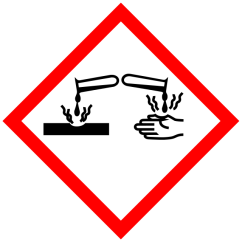 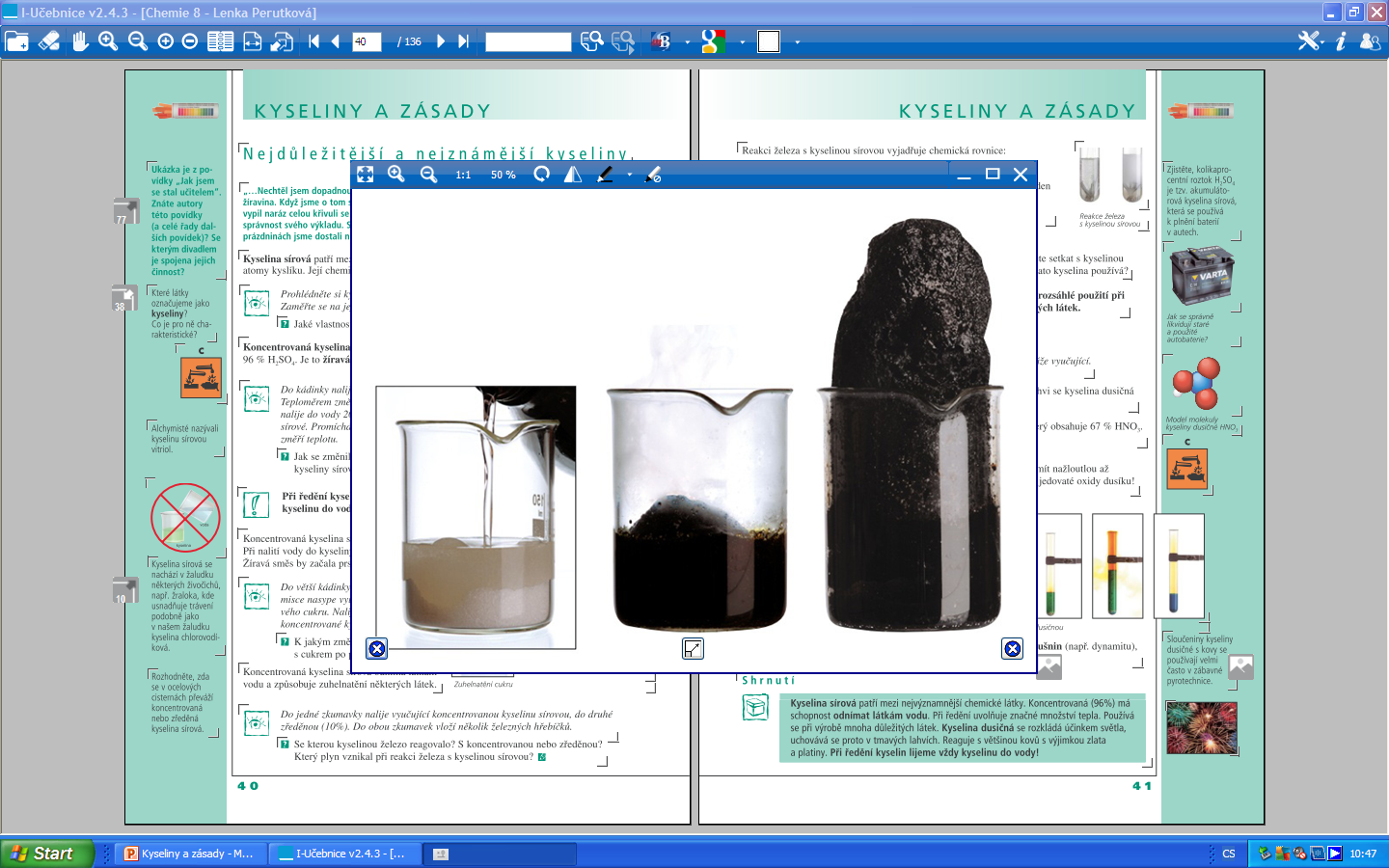 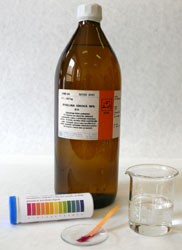 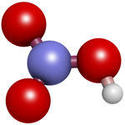 HNO3  kyselina dusičná
Max. koncentrace – 67 %
Oxidující, žíravá


Ve vodě se štěpí:
        HNO3                     H+ + (NO3) -

Výroba výbušnin, barviv, hnojiv…
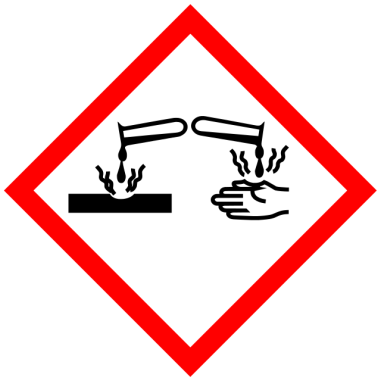 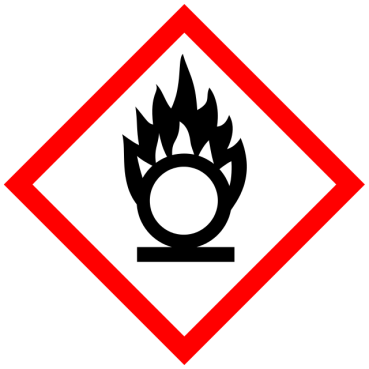 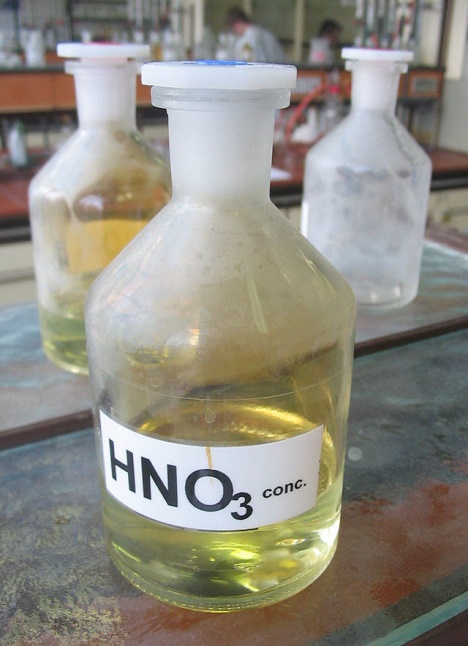 H2SO3 kyselina siřičitá
Slabá kyselina
Způsobuje kyselý déšť
Ve vodě se štěpí
                 H2SO3                      2 H+ + (SO3)2-
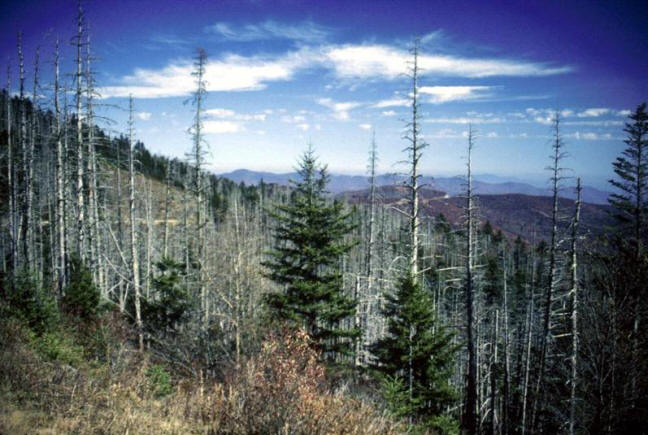 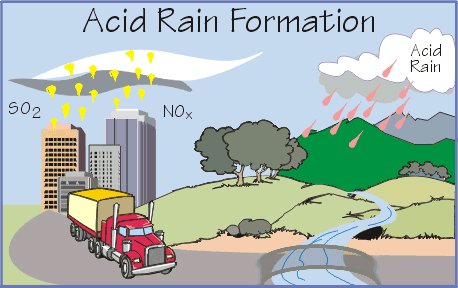 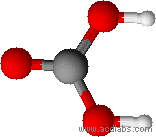 H2CO3 kyselina uhličitá
slabá, nestálá kyselina
roztok kyseliny uhličité ve vodě – sodovka
CO2 + H2O                  H2CO3

Štěpí se:
        H2CO3               2 H+ + (CO3)2-
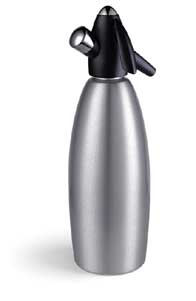 HClO kyselina chlorná
Slabá kyselina
Má desinfekční a bělicí účinky – přidává se do čisticích prostředků

Ve vodě se štěpí:
     HClO                H+ + (ClO)-
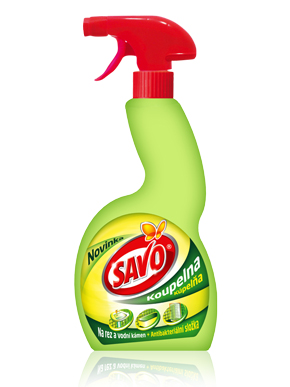 Procvičování – vytvoř dvojice
kontrola
HCl
H2SO4
H2S
HNO3
H2SO3
HBr
H2CO3
HF
HClO
HI
Kyselina bromovodíková
B.   Kyselina sirovodíková
C.   Kyselina uhličitá
D.   Kyselina sírová
E.   Kyselina jodovodíková
F.   Kyselina chlorná
G.   Kyselina fluorovodíková
H.   Kyselina dusičná
I.   Kyselina siřičitá
J. Kyselina chlorovodíková
Procvičování – vytvoř dvojice
kontrola
HCl
H2SO4
HNO3
H2SO3
H2CO3
HF
HClO
Kyselý déšť
B. Slabá kyselina, např. v sodovce
C.   Čisticí prostředky, např. Savo
D.   V lidském žaludku
E.   Výroba výbušnin, barviv
F. Nejsilnější kyselina
G.   Leptá sklo